Lecture 28: Final Review
CSE 373: Data Structures and Algorithms
CSE 373 21 sp - Kasey Champion
1
Administriva
EX4 due tonight, late turn in until Monday night
Final exam goes out late tonight on Gradescope
Group assignment
NO LATE TURN INS ACCEPTED
No staff help on questions
PLEASE fill out surveys!
Lecture survey for Kasey’s bosses
Section survey for your TAs
Our survey for 1 point ec (if class gets to 90.5% feedback)
Nominate your TAs for Bob Bandes Award
Kasey calendly has more time, let’s chat!
Grades, career, whatever
https://calendly.com/kasey-champion/coffee-chat 
Career panel with Kasey & Friends on Friday
CSE 373 SP 18 - Kasey Champion
2
After 373…
Get a job
Prepare for interviews
Attend CSE career fair in October
Get more coding practice
Husky Code Student Project (email Kasey)
Hackathons
Research
Open source projects
Become a TA
Email Pim Lustig, pl@cs.washington.edu
Take more classes
CSE 417 – more algorithms
CSE 154 – web programming
CSE 163 – python libraries for data science
CSE 374 – C programming and unix
CSE 373 19 SP - Kasey Champion
3
Coding Projects
Implementation of each data structure
Best / Average / Worst case runtime of each data structure
Testing strategies, debugging strategies
On the exam
Midterm Topics
ADTs + data structures
Asymptotic Analysis
Code Modeling (including recurrences)
Complexity Classes
Big O, Big Omega and Big Theta
BST & AVL trees
Hashing
Sorting
Quadratic sorts: insertion sort, selection sort
Faster sorts: heap sort, merge sort, quick sort
Runtimes of all of the above (in the best and worst case)
Memory and Locality
How to leverage caching
P vs NP
Definitions of P, NP and NP Complete
Understand what a reduction is

Design Decisions
Given a scenario, what ADT, data structure implementation and/or algorithm is best optimized for your goals?
What is unique or specialized about your chosen tool?
Given a scenario, how does your selection’s unique features contribute to a solution?
What is the runtime and memory usage of your selection?
Given a scenario, what changes might you make to a design to better serve your goals?

NOT on the exam
Finding close form of recurrences with tree method
writing Java generics and Java interfaces
writing JUnit
writing Java syntax
Heaps
Internal state of tree 
Array implementation
Graphs
Graph definitions
Graph implementations
Graph algorithms
Traversals: BFS and DFS
Shortest-path: Dijkstra's algorithm
Topological sort
MST algorithms: Prim and Kruskal
Disjoint set data structure
CSE 373 19 sp - Kasey Champion
4
ADTs and Data Structures you’re responsible for
Data Structures
ADTs
For each of the listed algorithms make sure you understand:
In what situations it is useful
What behavior does the ADT actually allow?
What is unique about this ADT?
What are the different data structure implementation options for this ADT and how does that impact
Ease of implementation
Runtime
Memory usage
Array
Set capacity upon creation
Each element has associated index for quick access
Leverages caching
Linked Nodes
Set of objects strung together by references
Very flexible
Requires traversals for access
Binary Search Tree
Specific ordering of elements: left child < parent < right child
Allows for quicker traversals
Simple implementation 
AVL Trees
Same ordering as BST but self-balances to maintain optimal height for runtime
Complex implementation
Hash table
Optimized for close to constant time look up and insertion
Optimality dictated by hash function and collision strategy
Heap
Specific ordering: parent < children
Fills from left to right to maintain optimal height
List
Maintains order of elements
Flexibility of item manipulation
Useful in many situations
Stack
First in last out ordering
Queue
First in first out ordering
Set
Unordered collection of unique elements
Often used to test membership (contains)
Dictionary
Collection of key value pairs
Does not maintain order of elements
Tree
Ordered hierarchy of elements
Often used for traversals 
Iterator
Dictates specific order in which to move through elements in a collection
Allows for a single pass through collection in one direction
Priority Queue
Highest priority first out
Disjoint Set
Set of sets
Provides near constant time operations
CSE 373 19 SP - Kasey Champion
5
Algorithms you’re responsible for
Graphs
Breadth First Search (BFS)
Depth First Search (DFS)
Dijkstra’s
Topological Sort
Prim’s MST
Kruskal’s MST
Disjoint Sets
Union by rank
Path compression
Heaps
percolateUp
percolateDown
Floyd’s Build Heap
Sorting
Insertion
Selection
Merge
Quick
Heap
For each of the listed algorithms make sure you understand:
In what situations it is useful
What will this tell us about the data
What state should the data be in to use it?
The pros and cons of the algorithm in terms of
Runtime – best, average and worst
Memory usage
CSE 373 19 SP - Kasey Champion
6
Insertion Sort
Sorted Items
Unsorted Items
Current Item
public void insertionSort(collection) {
   for (entire list) 
      if(currentItem is bigger than nextItem)  
         int newIndex = findSpot(currentItem);
         shift(newIndex, currentItem);
}
public int findSpot(currentItem) {
   for (sorted list)
      if (spot found) return
}
public void shift(newIndex, currentItem) {
   for (i = currentItem > newIndex)
      item[i+1] = item[i]
   item[newIndex] = currentItem
}
Worst case runtime?

Best case runtime?

Average runtime?

Stable?

In-place?
O(n2)
O(n)
O(n2)
Yes
Yes
CSE 373 SP 18 - Kasey Champion
7
Selection Sort
Unsorted Items
Sorted Items
Current Item
public void selectionSort(collection) {
   for (entire list) 
      int newIndex = findNextMin(currentItem);
      swap(newIndex, currentItem);
}
public int findNextMin(currentItem) {
   min = currentItem
   for (unsorted list)
      if (item < min) 
         min = currentItem
   return min
}
public int swap(newIndex, currentItem) {
   temp = currentItem
   currentItem = newIndex
   newIndex = currentItem
}
Worst case runtime?

Best case runtime?

Average runtime?

Stable?

In-place?
O(n2)
O(n2)
O(n2)
No
Yes
CSE 373 SP 18 - Kasey Champion
8
In Place Heap Sort
Heap
Sorted Items
Current Item
public void inPlaceHeapSort(collection) {
   E[] heap = buildHeap(collection)
   for (n) 
      output[n – i - 1] = removeMin(heap)
}
Worst case runtime?

Best case runtime?

Average runtime?

Stable?

In-place?
O(nlogn)
O(nlogn)
O(nlogn)
Complication: final array is reversed!
Run reverse afterwards (O(n))
Use a max heap
Reverse compare function to emulate max heap
No
Yes
CSE 373 SP 18 - Kasey Champion
9
Merge Sort
mergeSort(input) {
   if (input.length == 1)
      return
   else
      smallerHalf = mergeSort(new [0, ..., mid])
      largerHalf = mergeSort(new [mid + 1, ...])
      return merge(smallerHalf, largerHalf)
}
Worst case runtime?

Best case runtime?

Average runtime?

Stable?

In-place?
1 if n<= 1
2T(n/2) + n otherwise
T(n) =
= O(nlogn)
Yes
No
CSE 373 SP 18 - Kasey Champion
10
Quick Sort
quickSort(input) {
   if (input.length == 1)
      return
   else
      pivot = getPivot(input)
      smallerHalf = quickSort(getSmaller(pivot, input))
      largerHalf = quickSort(getBigger(pivot, input))
      return smallerHalf + pivot + largerHalf
}
1 if n<= 1
n + T(n - 1) otherwise
T(n) =
Worst case runtime?

Best case runtime?

Average runtime?

Stable?

In-place?
=O(n2)
1 if n<= 1
n + 2T(n/2) otherwise
T(n) =
=O(nlogn)
No
No
CSE 373 SP 18 - Kasey Champion
11
Better Quick Sort
High
X >= 6
Low
X < 6
High
X >= 6
Low
X < 6
Compare three elements: leftmost, rightmost and center
Swap elements if necessary so that
Arr[0] = smallest
Arr[center] = median of three
Arr[size-1] = largest
CSE 373 SP 18 - Kasey Champion
12
Better Quick Sort
quickSort(input) {
   if (input.length == 1)
      return
   else
      pivot = getPivot(input)
      smallerHalf = quickSort(getSmaller(pivot, input))
      largerHalf = quickSort(getBigger(pivot, input))
      return smallerHalf + pivot + largerHalf
}
Worst case runtime?

Best case runtime?

Average runtime?

Stable?

In-place?
1 if n<= 1
n + 2T(n/2) otherwise
T(n) =
=O(nlogn)
No
Yes
CSE 373 SP 18 - Kasey Champion
13
Graph: Formal Definition
A graph is defined by a pair of sets G = (V, E) where…
V is a set of vertices
A vertex or “node” is a data entity



E is a set of edges 
An edge is a connection between two vertices
V = { A, B, C, D, E, F, G, H }
E = { (A, B), (A, C), (A, D), (A, H), 
        (C, B), (B, D), (D, E), (D, F),
        (F, G), (G, H)}
A
B
C
D
E
F
G
H
CSE 373 SP 18 - Kasey Champion
14
Graph Vocabulary
Undirected Graph:
Graph Direction
Undirected graph – edges have no direction and are two-way


Directed graphs – edges have direction and are thus one-way



Degree of a Vertex
Degree – the number of edges containing that vertex
  for undirected graph: A : 1, B : 2, C : 1
In-degree – the number of directed edges that point to a vertex
  A : 0, B : 2, C : 1
Out-degree – the number of directed edges that start at a vertex
  A : 1, B : 1, C : 1
V = { A, B, C }
E = { (A, B), (B, C) } inferred (B, A) and (C,B)
Directed Graph:
V = { A, B, C }
E = { (A, B), (B, C), (C, B) }
A
B
C
A
B
C
CSE 373 SP 18 - Kasey Champion
15
Graph Vocabulary
Self loop – an edge that starts and ends at the same vertex


Parallel edges – two edges with the same start and end vertices


Simple graph – a graph with no self-loops and no parallel edges
Renly
Loras
Drogo
Petyr
Dany
Margaery
Brienne
CSE 373 SP 18 - Kasey Champion
16
Adjacency Matrix
A
B
C
D
CSE 373 SP 18 - Kasey Champion
17
Graph Vocabulary
Eddison
Jon
Lannister
Pyp
Stark
Targaryens
Sam
Tyrells
Yoren
CSE 373 SP 18 - Kasey Champion
18
Adjacency List
A
B
C
D
B
C
B
D
A
A
B
C
D
CSE 373 SP 18 - Kasey Champion
19
Walks and Paths
Walk – continuous set of edges leading from vertex to vertex 
A list of vertices where if I is some int where 0 < 1 < Vn every pair (Vi, Vi+1) in E is true

Path – a walk that never visits the same vertex twice
Castle 
Black
Castle 
Black
Winterfell
Winterfell
Casterly 
Rock
Casterly 
Rock
King’s 
Landing
King’s 
Landing
CSE 373 SP 18 - Kasey Champion
20
Connected Graphs
Connected Component – a subgraph in which any two vertices are connected via some path, but is connected to no additional vertices in the supergraph
There exists some way to get from each vertex within the connected component to every other vertex in the connected component
A vertex with no edges is itself a connected component
Connected graph – a graph where every vertex is connected to every other vertex via some path. It is not required for every vertex to have an edge to every other vertex
There exists some way to get from each vertex to every other vertex
Robb
Dany
Viserys
Jon
Sansa
Rickon
Arya
Bran
CSE 373 SP 18 - Kasey Champion
21
Breadth First Search
search(graph) 
   toVisit.enqueue(first vertex)
   while(toVisit is not empty) 
      current = toVisit.dequeue()
      for (V : current.neighbors())
         if (V is not in queue) 
            toVisit.enqueue(v)
      visited.add(current)
H
I
Current node:
Queue:
Visited:
A
E
D
B
G
F
C
G
B
D
E
C
F
G
H
I
A
B
D
E
C
F
G
H
I
J
F
B
C
D
A
E
G
H
I
CSE 373 SP 18 - Kasey Champion
22
Depth First Search
dfs(graph) 
   toVisit.push(first vertex)
   while(toVisit is not empty) 
      current = toVisit.pop()
      for (V : current.neighbors())
         if (V is not in stack) 
            toVisit.push(v)
      visited.add(current)
Current node:
Stack:
Visited:
G
A
B
H
F
E
D
C
I
D
C
B
E
I
H
G
F
A
B
E
H
G
F
I
C
D
1 time each
How many times do you visit each node?
How many times do you traverse each edge?
Max 2 times each
Putting them into toVisit
Checking if they’re in toVisit
J
F
B
C
D
A
E
G
H
I
“graph linear”
O(V + 2E) = O(V + E)
Runtime?
CSE 373 SP 18 - Kasey Champion
23
Dijkstra’s Algorithm
1
w
x
1
1
t
u
v
s
1
1
20
CSE 37318 SU – Robbie Webber
Dijkstra’s Runtime
Dijkstra(Graph G, Vertex source) 
   for (Vertex v : G.getVertices()) { v.dist = INFINITY; }
   G.getVertex(source).dist = 0;
   initialize MPQ as a Min Priority Queue, add source
   while(MPQ is not empty){
      u = MPQ.removeMin();
      for (Edge e : u.getEdges(u)){
         oldDist = v.dist; newDist = u.dist+weight(u,v) 
         if(newDist < oldDist){
            v.dist = newDist
            v.predecessor = u          
            if(oldDist == INFINITY) { MPQ.insert(v) }
            else { MPQ.updatePriority(v, newDist) }
         }
      }
   }
Code Model = C1 + V + V(logV + E(C2 + 2logV))
                       = C1 + V + VlogV + VEC2 + VEC3logV

O Bound = O(VElogV)
+V
+C1
+logV
This actually doesn’t run all E times – for every iteration of the outer loop. It actually will run E times in total; if every vertex is only removed from the priority queue (processed) once, then we will examine each edge once. So each line inside this foreach gets multiplied by a single E instead of E * V.
Tight O Bound = O(VlogV + ElogV)
+V
+C2
+E of 1 V
+logV
+?
(assume logV)
CSE 373 19 wi - Kasey Champion
25
How Do We Find a Topological Ordering?
TopologicalSort(Graph G, Vertex source) 
   count how many incoming edges each vertex has
	Collection toProcess = new Collection()
	foreach(Vertex v in G){
		if(v.edgesRemaining == 0)
			toProcess.insert(v)
   }
	topOrder = new List() 	
	while(toProcess is not empty){
   		u = toProcess.remove()
		topOrder.insert(u)
		foreach(edge (u,v) leaving u){
		 	v.edgesRemaining--
			if(v.edgesRemaining == 0)
				toProcess.insert(v)
		}
	}
CSE 374
Math 126
CSE 143
CSE 142
CSE 373
CSE 417
Math 126
CSE 142
CSE 143
CSE 417
CSE 373
CSE 374
CSE 373 SP 18 - Kasey Champion
26
How Do We Find a Topological Ordering?
TopologicalSort(Graph G, Vertex source) 
   count how many incoming edges each vertex has
	Collection toProcess = new Collection()
	foreach(Vertex v in G){
		if(v.edgesRemaining == 0)
			toProcess.insert(v)
   }
	topOrder = new List() 	
	while(toProcess is not empty){
   		u = toProcess.remove()
		topOrder.insert(u)
		foreach(edge (u,v) leaving u){
		 	v.edgesRemaining--
			if(v.edgesRemaining == 0)
				toProcess.insert(v)
		}
	}
BFS
Graph linear
+ V + E
Pick something with
O(1) insert / removal
O(V + E)
+V
Runs as most once per edge
+E
CSE 373 19 wi - Kasey Champion
27
Practice
What is a possible ordering of the graph after a topological sort?
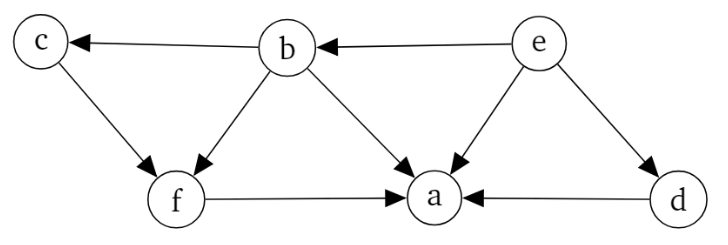 All possible orderings:
e, d, b, c, f, a
e, b, d, c, f, a
e, b, c, d, f, a
e, b, c, f, a
CSE 373 SP 18 - Kasey Champion
28
Try it Out
G
50
6
B
2
3
E
4
5
C
A
9
2
7
7
F
D
8
-
X
✓
(A, B)
✓
2
(A, C)
✓
4
--------(C, D)
(A, D)
✓
---2
7
(B, E)
--------(C, E)
✓
6
---5
(B, F)
✓
3
✓
(B, G)
50
CSE 373 SP 18 - Kasey Champion
29
Try It Out
B
6
3
E
2
KruskalMST(Graph G) 
   initialize each vertex to be an independent component
	sort the edges by weight
	foreach(edge (u, v) in sorted order){
		if(u and v are in different components){
			add (u,v) to the MST
			Update u and v to be in the same component
		}
	}
1
C
10
A
9
5
7
4
F
D
8
Kruskal’s Algorithm Implementation
KruskalMST(Graph G) 
   initialize each vertex to be an independent component
   sort the edges by weight
   foreach(edge (u, v) in sorted order){
      if(u and v are in different components){
         add (u,v) to the MST
         update u and v to be in the same component
      }
   }
KruskalMST(Graph G) 
   foreach (V : vertices) {
      makeMST(v);
   }
   sort edges in ascending order by weight
   foreach(edge (u, v)){
      if(findMST(v) is not in findMST(u)){
         union(u, v)
      }
   }
+V(makeMST)
+?
+ElogE
How many times will we call union?
V – 1
-> +Vunion + EfindMST
+?
+E(2findMST + union)
+?
Strongly Connected Components
A
D
E
B
C
A subgraph C such that every pair of vertices in C is connected via some path in both directions, and there is no other vertex which is connected to every vertex of C in both directions.
Strongly Connected Component
Note: the direction of the edges matters!
CSE 373 SP 18 - Kasey Champion
32
Why Find SCCs?
Graphs are useful because they encode relationships between arbitrary objects.
We’ve found the strongly connected components of G.
Let’s build a new graph out of them! Call it H
Have a vertex for each of the strongly connected components
Add an edge from component 1 to component 2 if there is an edge from a vertex inside 1 to one inside 2.
D
B
E
A
K
1
2
F
C
J
4
3
CSE 373 SP 18 - Kasey Champion
33
Implement makeSet(x)
0
1
2
3
4
5
forest
TreeDisjointSet<E>
makeSet(0)
makeSet(1)
makeSet(2)
makeSet(3)
makeSet(4)
makeSet(5)
state
Collection<TreeSet> forest
Dictionary<NodeValues, NodeLocations> nodeInventory
behavior
makeSet(x)-create a new tree of size 1 and add to our forest
findSet(x)-locates node with x and moves up tree to find root
union(x, y)-append tree with y as a child of tree with x
Worst case runtime?
O(1)
CSE 373 SP 18 - Kasey Champion
34
Implement findSet(x)
0
2
3
4
5
1
forest
TreeDisjointSet<E>
findSet(0)
findSet(3)
findSet(5)
state
Collection<TreeSet> forest
Dictionary<NodeValues, NodeLocations> nodeInventory
behavior
makeSet(x)-create a new tree of size 1 and add to our forest
findSet(x)-locates node with x and moves up tree to find root
union(x, y)-append tree with y as a child of tree with x
Worst case runtime?
O(n) 
Worst case runtime of union?
O(n)
CSE 373 SP 18 - Kasey Champion
35
Implement union(x, y)
0
2
3
4
5
1
forest
TreeDisjointSet<E>
union(3, 5)
union(2, 1)
union(2, 5)
state
Collection<TreeSet> forest
Dictionary<NodeValues, NodeLocations> nodeInventory
behavior
makeSet(x)-create a new tree of size 1 and add to our forest
findSet(x)-locates node with x and moves up tree to find root
union(x, y)-append tree with y as a child of tree with x
CSE 373 SP 18 - Kasey Champion
36
Runtime
Call findSet on both x and y
Figure out where to add y into x
Worst case runtime?
O(n)
Improving union
2
3
5
1
4
0
4
Problem: Trees can be unbalanced
Solution: Union-by-rank!
let rank(x) be a number representing the upper bound of the height of x so rank(x) >= height(x)
Keep track of rank of all trees
When unioning make the tree with larger rank the root
If it’s a tie, pick one randomly and increase rank by one
rank = 0
rank = 0
rank = 1
rank = 2
rank = 0
CSE 373 SP 18 - Kasey Champion
37
Improving findSet()
10
10
12
13
12
13
8
9
6
4
5
3
2
7
8
9
6
4
5
3
2
7
11
11
Problem: Every time we call findSet() you must traverse all the levels of the tree to find representative
Solution: Path Compression
Collapse tree into fewer levels by updating parent pointer of each node you visit
Whenever you call findSet() update each node you touch’s parent pointer to point directly to overallRoot
rank = 3
rank = 3
findSet(5)
findSet(4)
Does this improve the worst case runtimes?
findSet is more likely to be O(1) than O(log(n))
CSE 373 SP 18 - Kasey Champion
38
Array Implementation
6
15
10
7
8
11
17
16
1
3
2
5
0
9
13
12
18
4
14
rank = 3
rank = 0
rank = 3
Store (rank * -1) - 1
Each “node” now only takes 4 bytes of memory instead of 32
CSE 373 SP 18 - Kasey Champion
39
Optimized Disjoint Set Runtime
makeSet(x)
 Without Optimizations
 With Optimizations
findSet(x)
 Without Optimizations
 With Optimizations
union(x, y)
 Without Optimizations
 With Optimizations
O(1)
O(1)
O(n)
Best case: O(1) Worst case: O(logn)
O(n)
Best case: O(1) Worst case: O(logn)
CSE 373 SP 18 - Kasey Champion
40
Scenario #1
6
7
It’s a 
small 
world
Dumbo
You are going to Disneyland for spring break! You’ve never been, so you want to make sure you hit ALL the rides.
Is there a graph algorithm that would help?
BFS or DFS
How would you draw the graph?
What are the vertices? 
Rides
What are the edges? 
Walkways
8
5
Matter-
horn
Thunder
Mtn
1
4
Castle
Splash
Mtn
9
3
Space 
Mtn
Indiana
Jones
10
0
BFS = 0 1 2 3 5 6 7 8 9 4 10
DFS = 0 3 5 6 7 8 9 10 1 4 2
Star
Tours
2
Flag 
Pole
Jungle
Cruise
CSE 373 19 wi - Kasey Champion
41
Scenario #1 continued
6
7
It’s a 
small 
world
Dumbo
Now that you have your basic graph of Disneyland what might the following graph items represent in this context?
Weighted edges
Walkway distances
Walking times
Foot traffic
Directed edges
Entrances and exits
Crowd control for fireworks
Parade routes
Self Loops
Looping a ride
Parallel Edges
Foot traffic at different times of day
Walkways and train routes
8
5
Matter-
horn
Thunder
Mtn
1
4
Castle
Splash
Mtn
9
3
Space 
Mtn
Indiana
Jones
10
0
Star
Tours
2
Flag 
Pole
Jungle
Cruise
CSE 373 19 wi - Kasey Champion
42
Scenario #2
6
4
7
It’s a 
small 
world
It’s a 
small 
world
Dumbo
Dumbo
You are a Disneyland employee and you need to rope off as many miles of walkways as you can for the fireworks while leaving guests access to all the rides.
Is there a graph algorithm that would help?
MST
How would you draw the graph?
What are the vertices? 
Rides
What are the edges? 
Walkways with distances
6
16
12
10
8
5
14
Matter-
horn
Matter-
horn
Thunder
Mtn
Thunder
Mtn
1
13
5
4
Castle
Castle
9
Splash
Mtn
Splash
Mtn
7
17
15
11
9
3
Space 
Mtn
Space 
Mtn
8
Indiana
Jones
Indiana
Jones
10
0
1
2
Star
Tours
Star
Tours
2
Flag 
Pole
Flag 
Pole
3
Jungle
Cruise
Jungle
Cruise
CSE 373 SP 18 - Kasey Champion
43
6
4
7
6
16
12
10
8
5
14
1
13
5
4
9
7
17
15
11
9
3
8
10
0
1
2
2
3
Scenario #3
6
4
7
It’s a 
small 
world
It’s a 
small 
world
Dumbo
Dumbo
You arrive at Disneyland and you want to visit all the rides, but do the least amount of walking possible. If you start at the Flag Pole, plan the shortest walk to each of the attractions.
Is there a graph algorithm that would help?
Dijkstra’s
How would you draw the graph?
What are the vertices? 
Rides
What are the edges? 
Walkways with distances
6
16
12
10
8
5
14
Matter-
horn
Matter-
horn
Thunder
Mtn
Thunder
Mtn
1
13
5
4
Castle
Castle
9
Splash
Mtn
Splash
Mtn
7
17
15
11
9
3
Space 
Mtn
Space 
Mtn
8
Indiana
Jones
Indiana
Jones
10
0
1
2
Star
Tours
Star
Tours
2
Flag 
Pole
Flag 
Pole
3
Jungle
Cruise
Jungle
Cruise
CSE 373 SP 18 - Kasey Champion
44
23
21
6
4
7
6
16
12
10
8
5
24
14
13
1
13
5
4
20
9
11
7
17
15
11
9
3
28
8
29
10
0
5
1
2
2
3
3
Scenario #2b
6
4
7
It’s a 
small 
world
Dumbo
Now that you know the shortest distance to each attraction, can you make a plan to visit all the attractions with the least amount of total walking?
6
16
12
10
8
5
14
Matter-
horn
Thunder
Mtn
1
13
Nope! This is the travelling salesman problem which is much more complicated than Dijkstra’s. 
(NP Hard, more on this later)
5
4
Castle
9
Splash
Mtn
7
17
15
11
9
3
Space 
Mtn
8
Indiana
Jones
10
0
1
2
Star
Tours
2
Flag 
Pole
3
Jungle
Cruise
CSE 373 SP 18 - Kasey Champion
45
23
21
6
4
7
6
16
12
10
8
5
24
14
13
1
13
5
4
20
9
11
7
17
15
11
9
3
28
8
29
10
0
5
1
2
2
3
3
Scenario #3
6
4
7
It’s a 
small 
world
Dumbo
You have great taste so you are riding Space Mountain. Your friend makes poor choices so they are riding Splash Mountain. You decide to meet at the castle, how long before you can meet up?
6
16
12
10
8
5
14
Matter-
horn
Is there a graph algorithm that would help?
Dijkstra’s
What information do our edges need to store?
Walking times
How do we apply the algorithm?
Run Dijkstra’s from Splash Mountain.
Run Dijkstra’s from Space Mountain.
Take the larger of the two times.
Thunder
Mtn
1
13
5
4
Castle
9
Splash
Mtn
7
17
15
11
9
3
Space 
Mtn
8
Indiana
Jones
10
0
1
2
Star
Tours
2
Flag 
Pole
3
Jungle
Cruise
CSE 373 SP 18 - Kasey Champion
46
Types of Problems
Decision Problem – any arbitrary yes-or-no question on an infinite set of inputs. Resolution to problem can be represented by a Boolean value.
IS-PRIME: is X a prime number? (where X is some input)
IS-SORTED: is this list of numbers sorted?
EQUAL: is X equal to Y? (for however X and Y define equality)
Solvable – a decision problem is solvable if there exists some algorithm that given any input or instance can correctly produce either a “yes” or “no” answer.
Not all problems are solvable! 
Example: Halting problem
Efficient algorithm – an algorithm is efficient if the worst case bound is a polynomial. The growth rate of this is such that you can actually run it on a computer in practice.
Definitely efficient: O(1), O(n), O(nlogn), O(n2)
Technically efficient: O(n1000000), O(10000000000000n2)
Everything we’ve talked about in class so far has been solvable and efficient…
CSE 373 SP 18 - Kasey Champion
47
Weighted Graphs: A Reduction
Transform Input
u
2
1
u
2
s
t
s
t
v
v
1
2
Unweighted Shortest Paths
Transform Output
2
1
u
u
2
2
s
t
2
s
t
v
1
2
v
CSE 37318 SU – Robbie Webber
P
P (stands for “Polynomial”)
The decision version of all problems we’ve solved in this class are in P.

P is an example of a “complexity class”
A set of problems that can be solved under some limitations (e.g. with some amount of memory or in some amount of time).
CSE 373 WI19 - Kasey Champion
49
I’ll know it when I see it.
More formally,



It’s a common misconception that NP stands for “not polynomial”Please never ever ever ever say that.
Please.
Every time you do a theoretical computer scientist sheds a single tear. 
(That theoretical computer scientist is me)
The set of all decision problems such that if the answer is YES, there is a proof of that which can be verified in polynomial time.
NP (stands for “nondeterministic polynomial”)
CSE 373 WI19 - Kasey Champion
50
Homework 2 Data Structures
DoubleLinkedList
ArrayDictionary
CSE 373 19 sp - Kasey Champion
51
Homework 4 Data Structures
ChainedHashDictionary
ChainedHashSet
CSE 373 19 sp - Kasey Champion
52
Homework 5 Data Structures
ArrayHeap
CSE 373 19 sp - Kasey Champion
53
Homework 7 Data Structures
ArrayDisjointSet
Graph
CSE 373 19 sp - Kasey Champion
54
What to test?
Expected behavior
The main use case scenario
Does your code do what it should given friendly conditions?
Forbidden Input
What are all the ways the user can mess up?
Empty/Null
Protect yourself!
How do things get started?
0, -1, null, empty collections
Boundary/Edge Cases
First items
Last item
Full collections
Scale
Is there a difference between 10, 100, 1000, 10000 items?
CSE 373 19 sp - Kasey Champion
55